Krevní buňky
A. Žákovská
Krevní roztěr ryby (zdroj: Internet)
Krevní roztěr žáby (zdroj: Internet)
Krevní roztěr ptáka (zdroj: Internet)
Krevní roztěr savce – lidská krev                 (zdroj: Internet)
Heterofil u ptáků
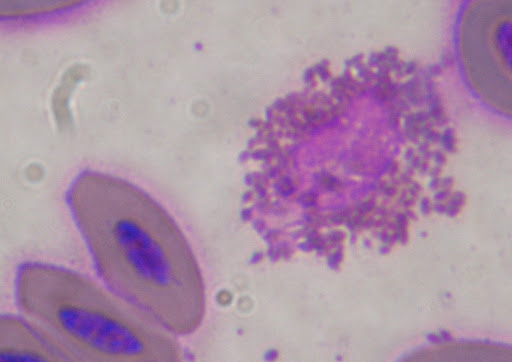 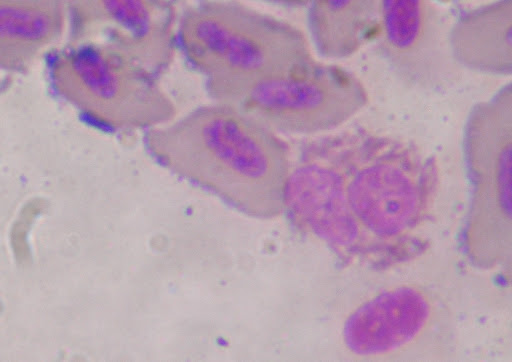 Leukemické buňky
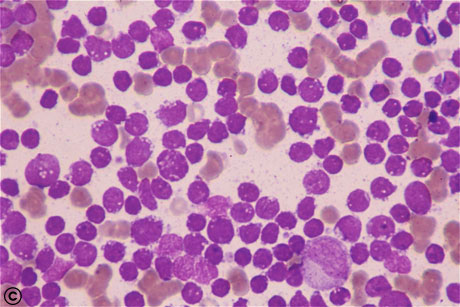 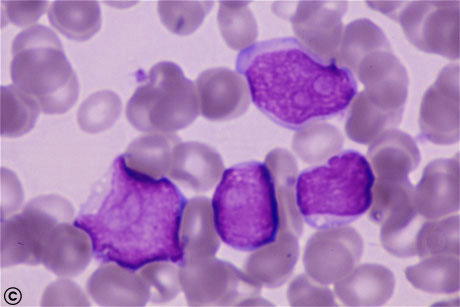 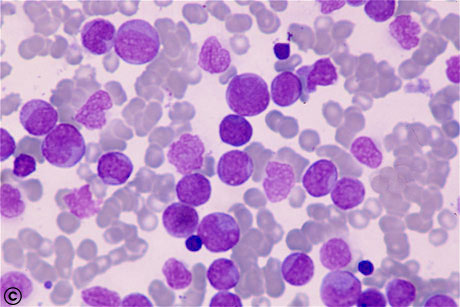 Akutní lymfatická leukemie ALL-L2
Akutní myeloidní leukemie AML-M2
Akutní lymfatická leukemie ALL-L3
Leukemické buňky
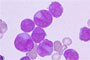 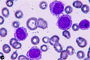 Vlasaté buňky - leukemie
Akutní myeloidní leukemie AML M3
Paraziti v krvi
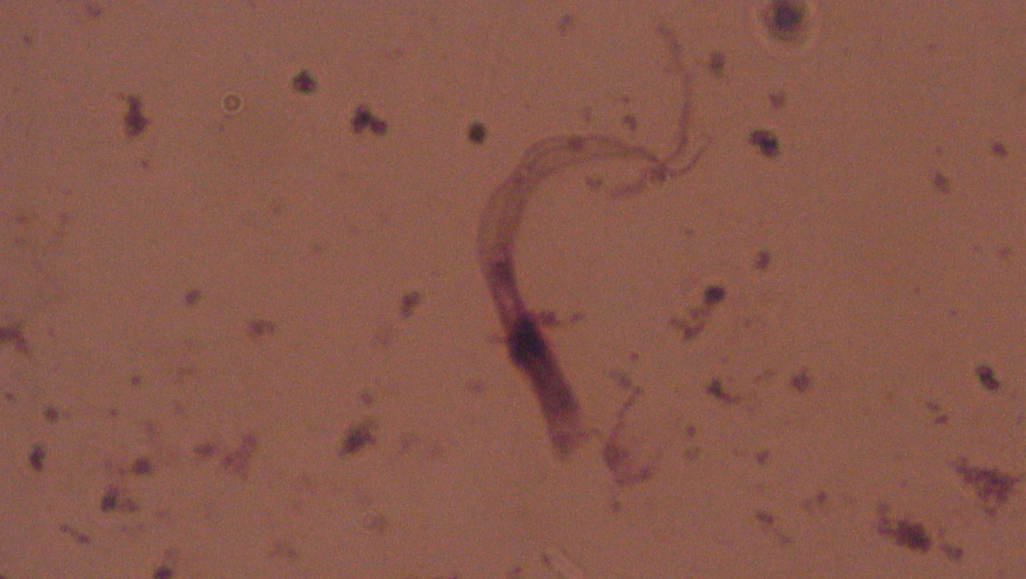 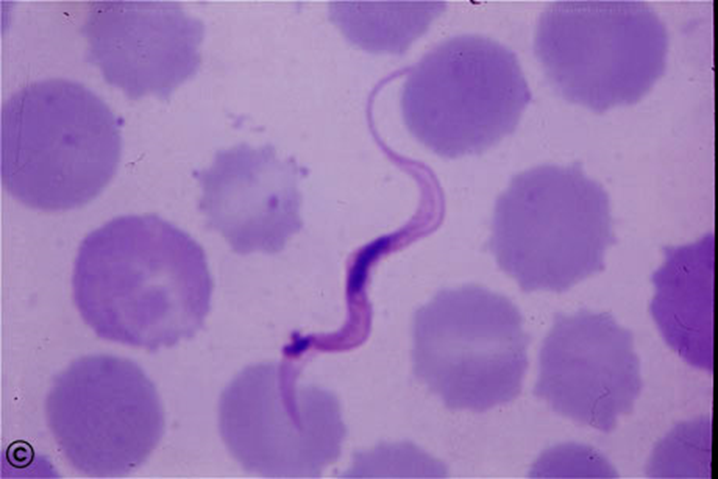 Trypanosoma gambiens
Trypanosoma sp. (z ptačího druhu) v klíštěti
Paraziti v krvi
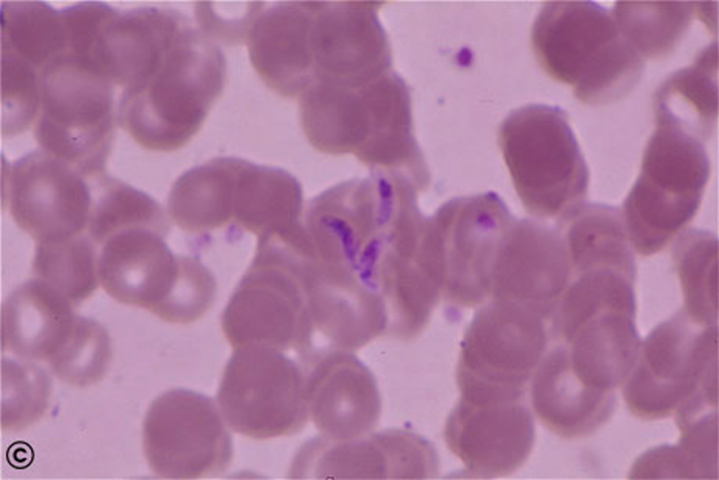 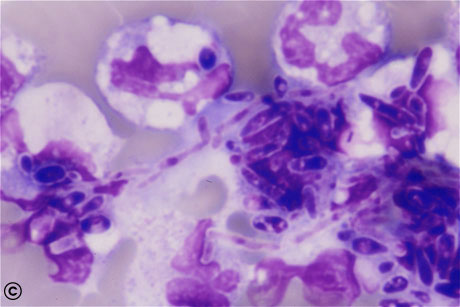 Kvasinky (Candida sp.)
Toxoplasma gondii
Krevní buňky různých savců
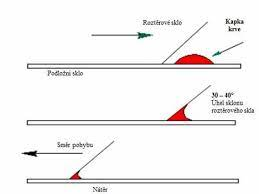 Krevní roztěr
www.obrázky google
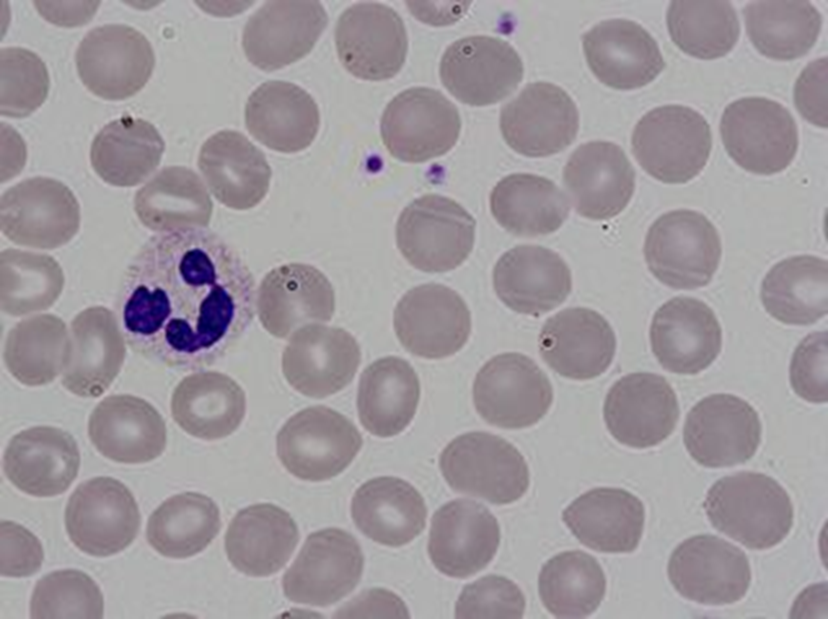 Neutrofil
Azurofilní, spec. granula, nízká úroveň proteosyntézy, glykogen v cytoplasmě
Poločas života 1-4 dny
Rec. OgG, C3b, pro GM-CSF G-CSF, složky komplementu apod
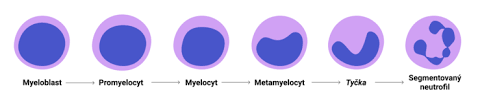 Nezralý neutrofil
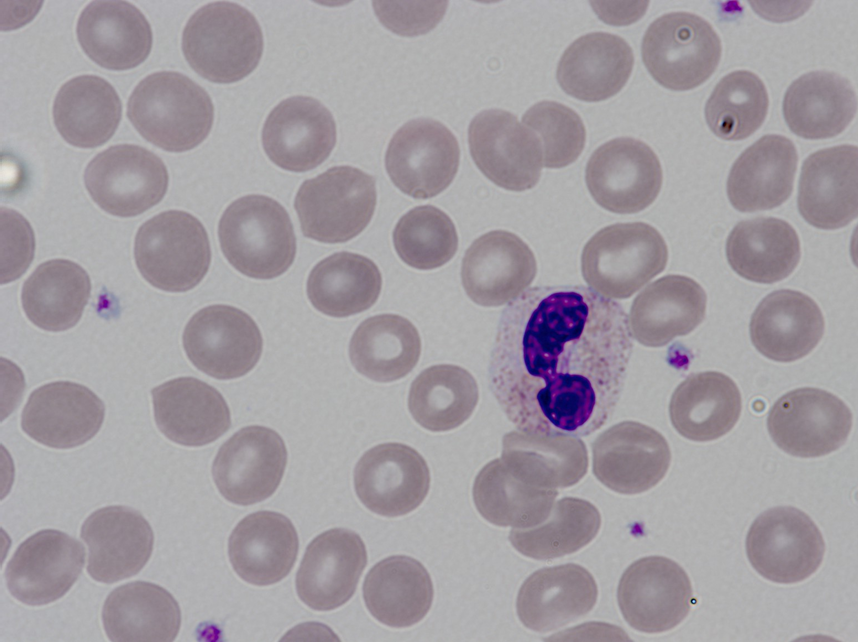 Eozinofil
Kyselá granula
Hlavní bazický protein 
Poločas života 6-12hod, v tkáních několik dní
Paraziti, atopická reaktivita
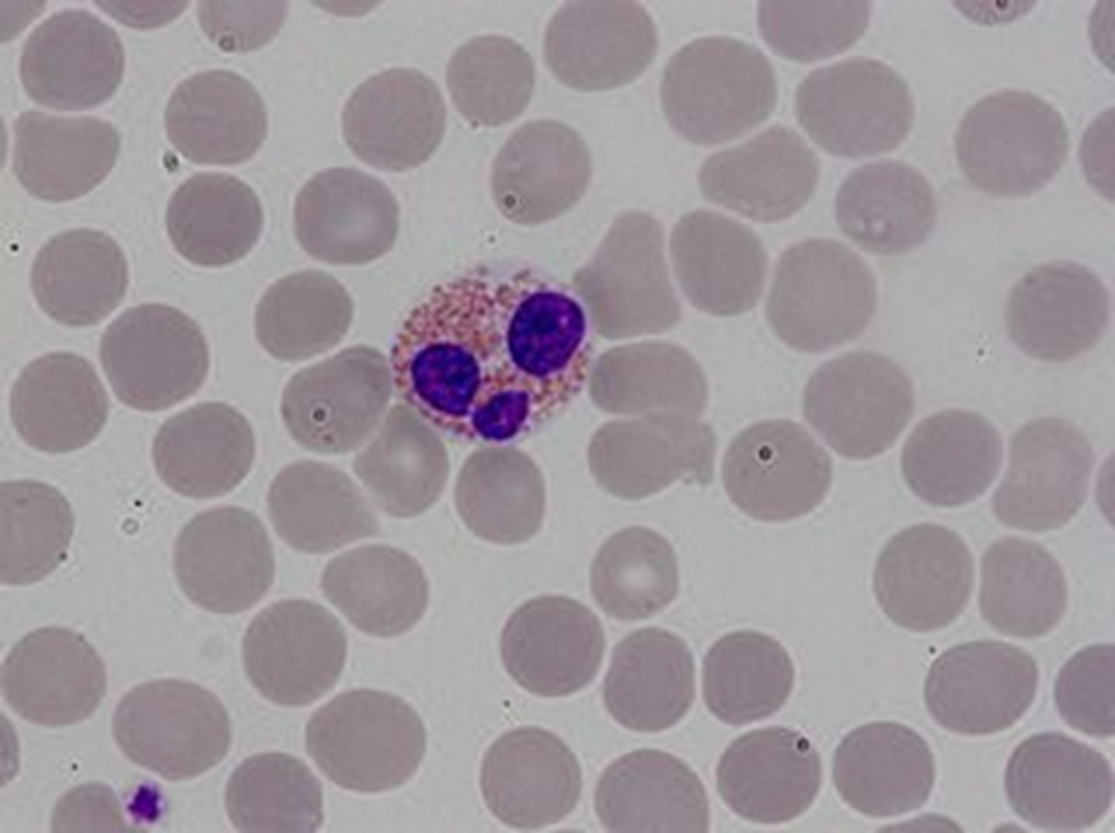 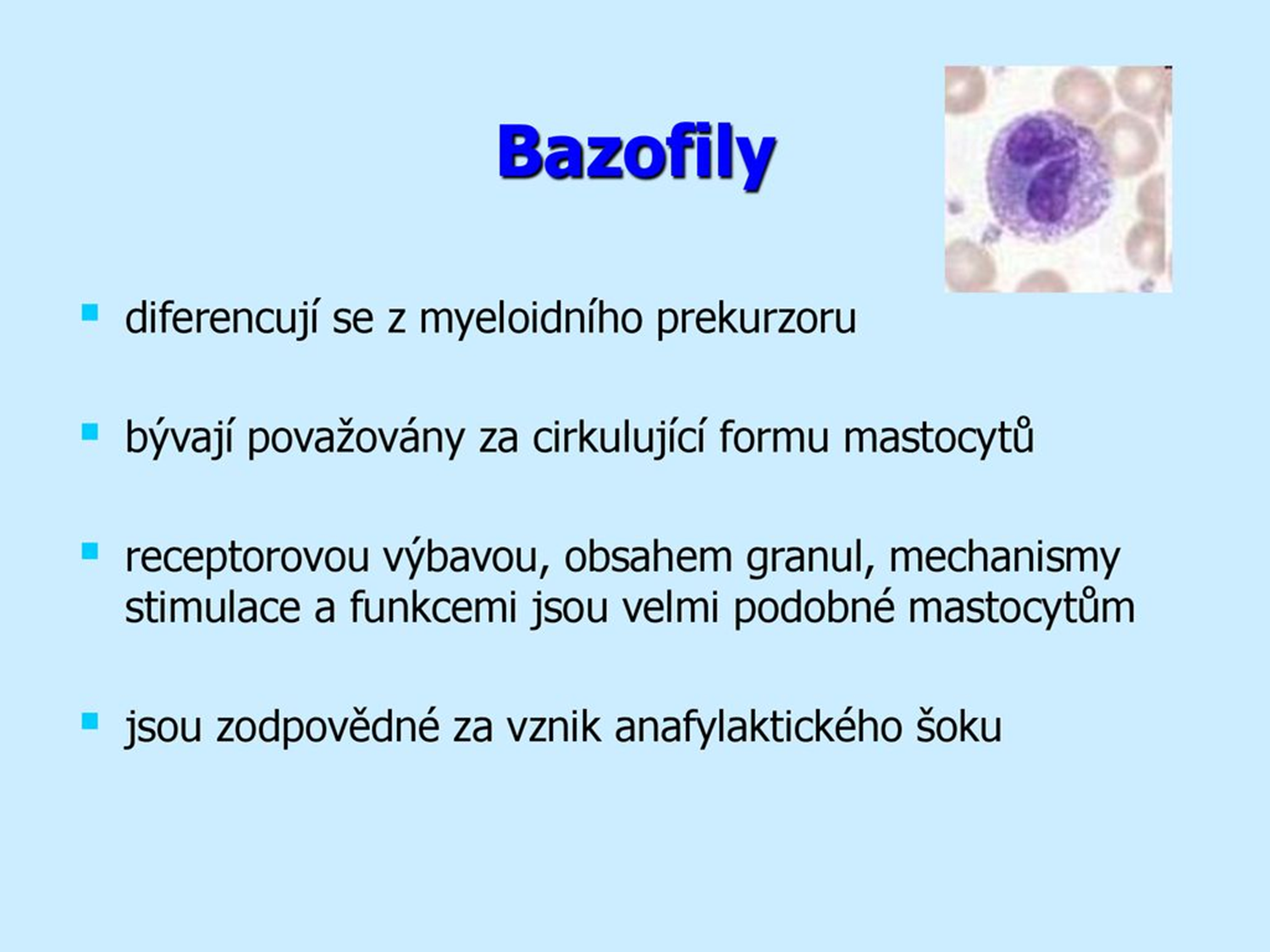 Specifická granula – zásadité barvení, histamin, heparin
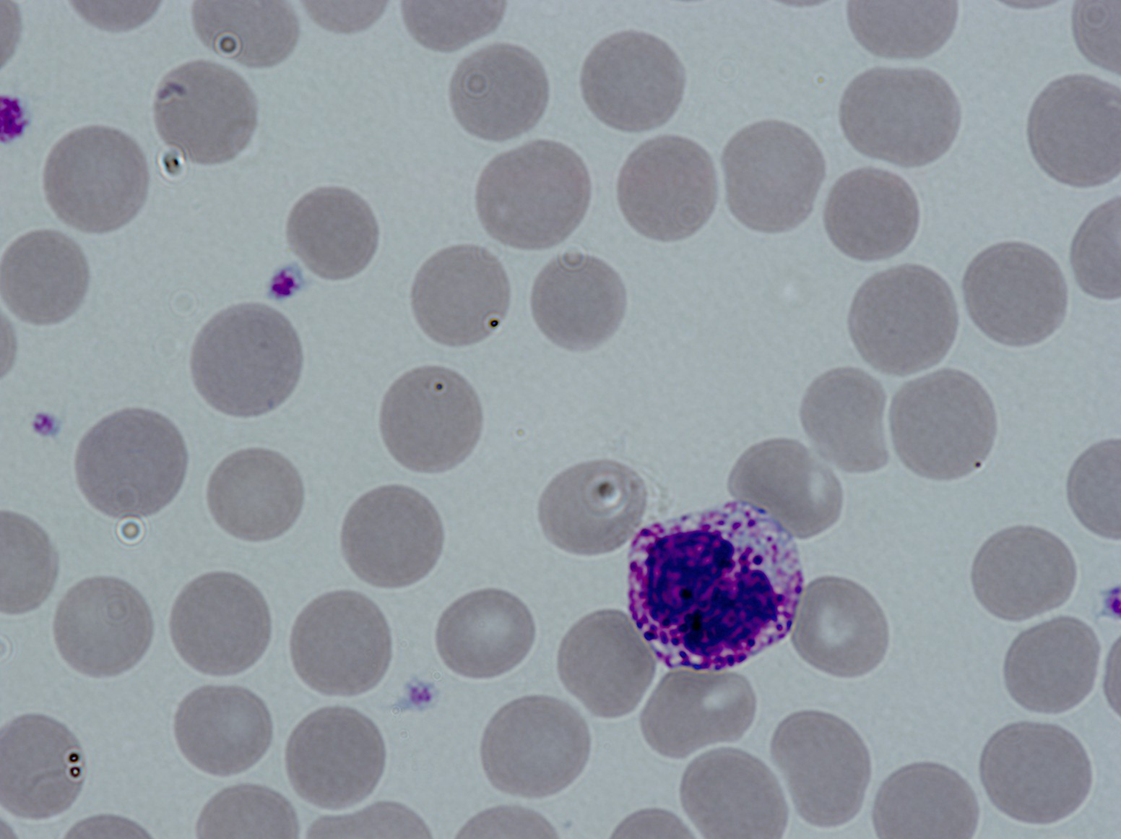 Receptor FcE
Lymfocyt
Bazofilní cytoplasma
Poločas života – něk. měsíců nebo paměťové buňky
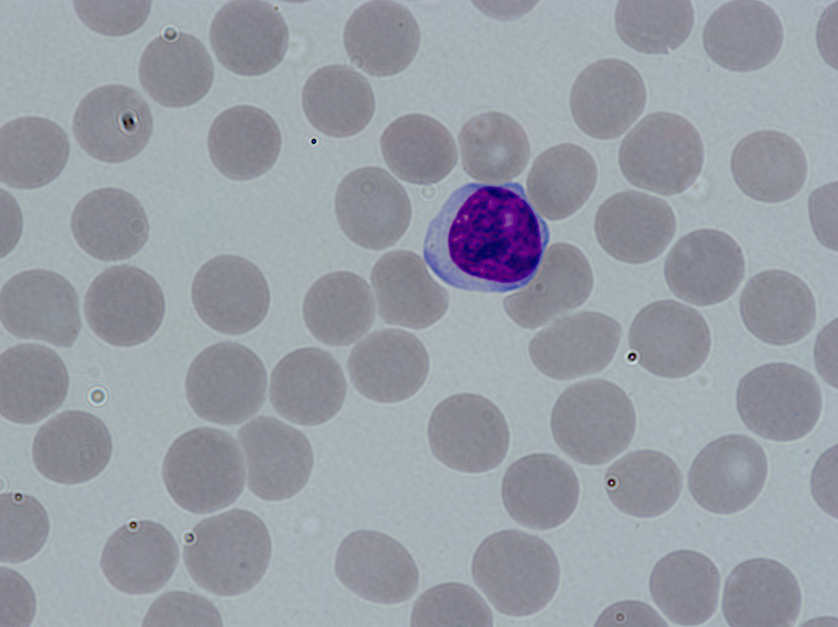 Monocyt
Rec. Fc, C3b, MHC II.,
Proteosystetický aparát
Lyzozomy – azurofilní, glykogen
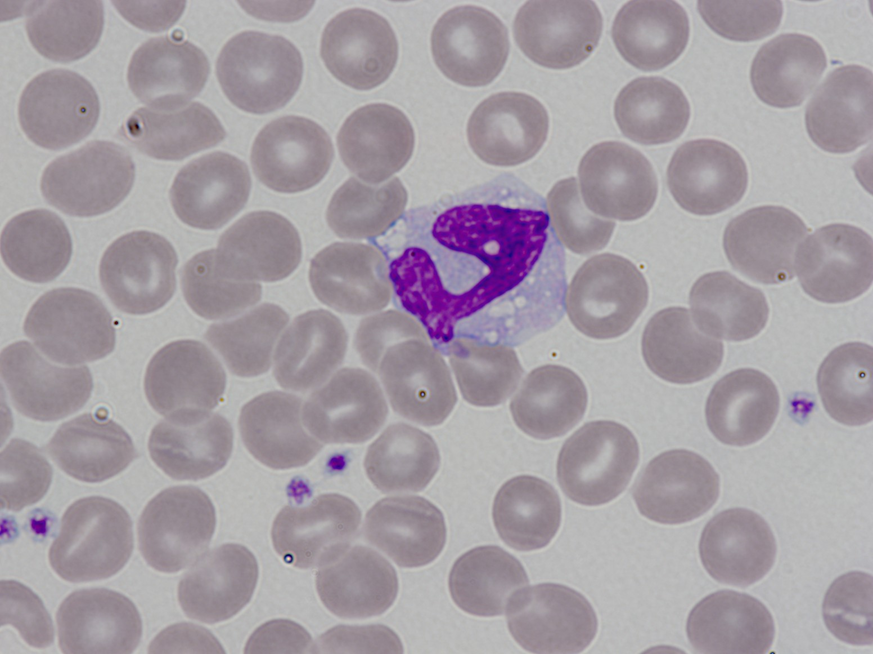 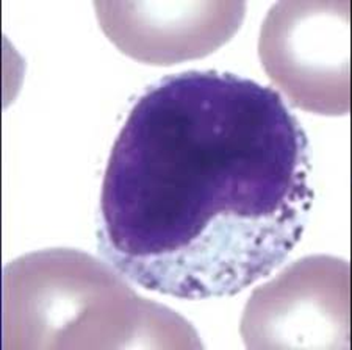 Krevní destičky
Destičkový aktivační faktor PAF
Adhezivní molekuly - vylučují
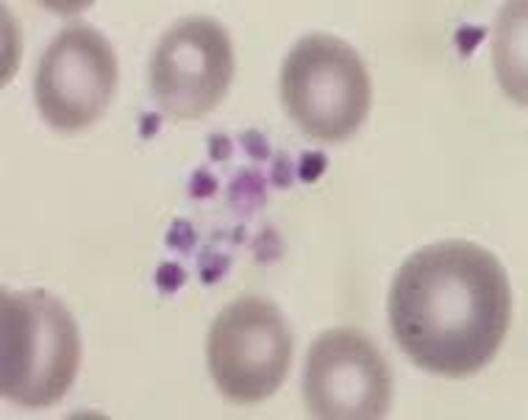 Dendritická buňka
Rec. TLR, MMR manózový, FcG, FcE, C3b
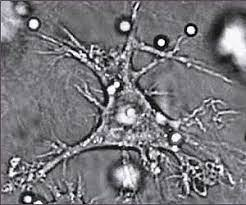 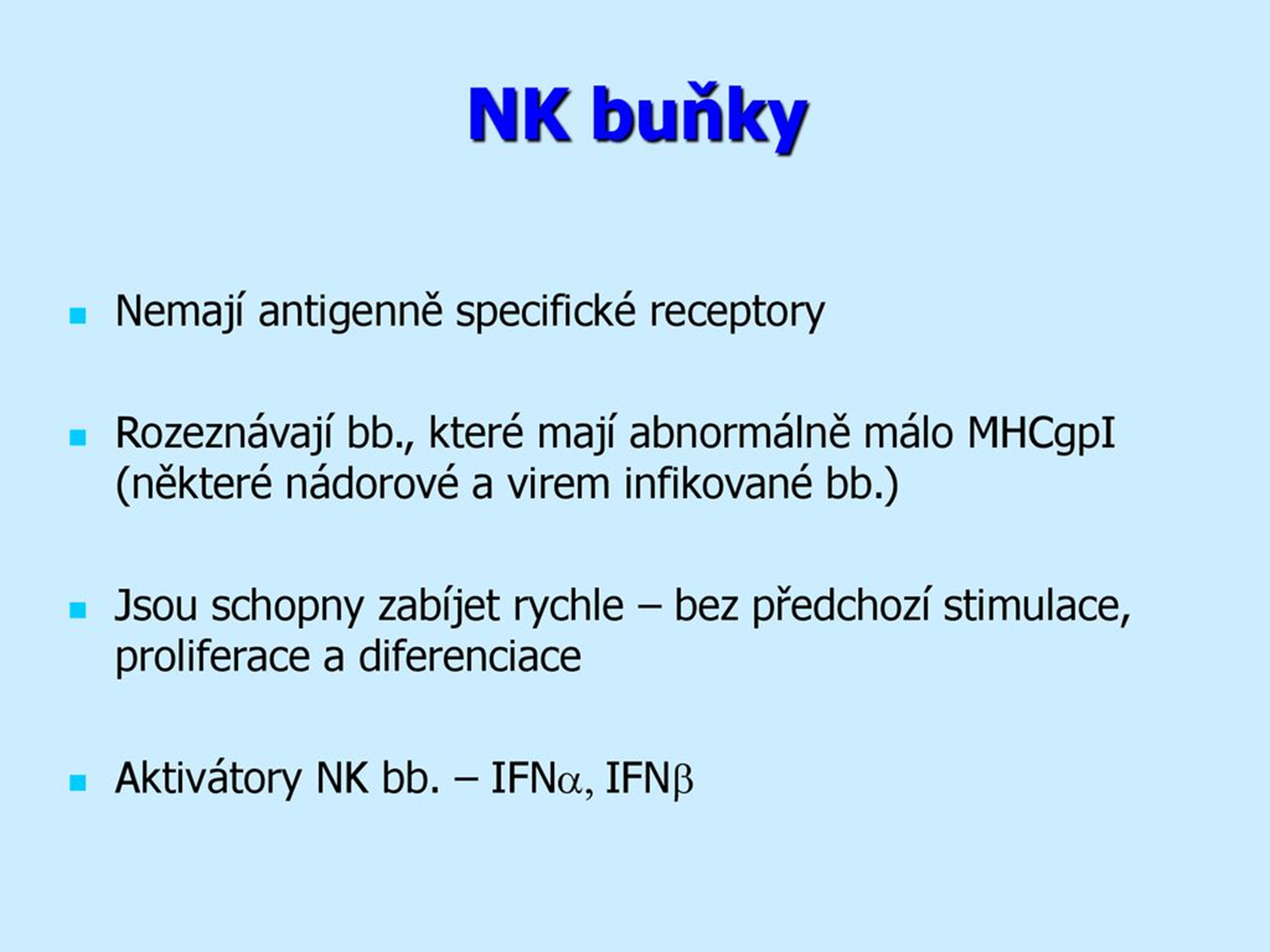 literatura
Atlas Hematologie zvířat: http://projekty.sosvet.cz/2006_hematologie/index.htm
Toman a kol.: Veterinární imunologie, Grada, 2000
Krejsek J., Kopecký O.: Klinická imunologie, Nukleus HK, 2004
http://www.hematologyatlas.com/